平面圖形
白晨如
什麼是形？
.
    
     .
         .
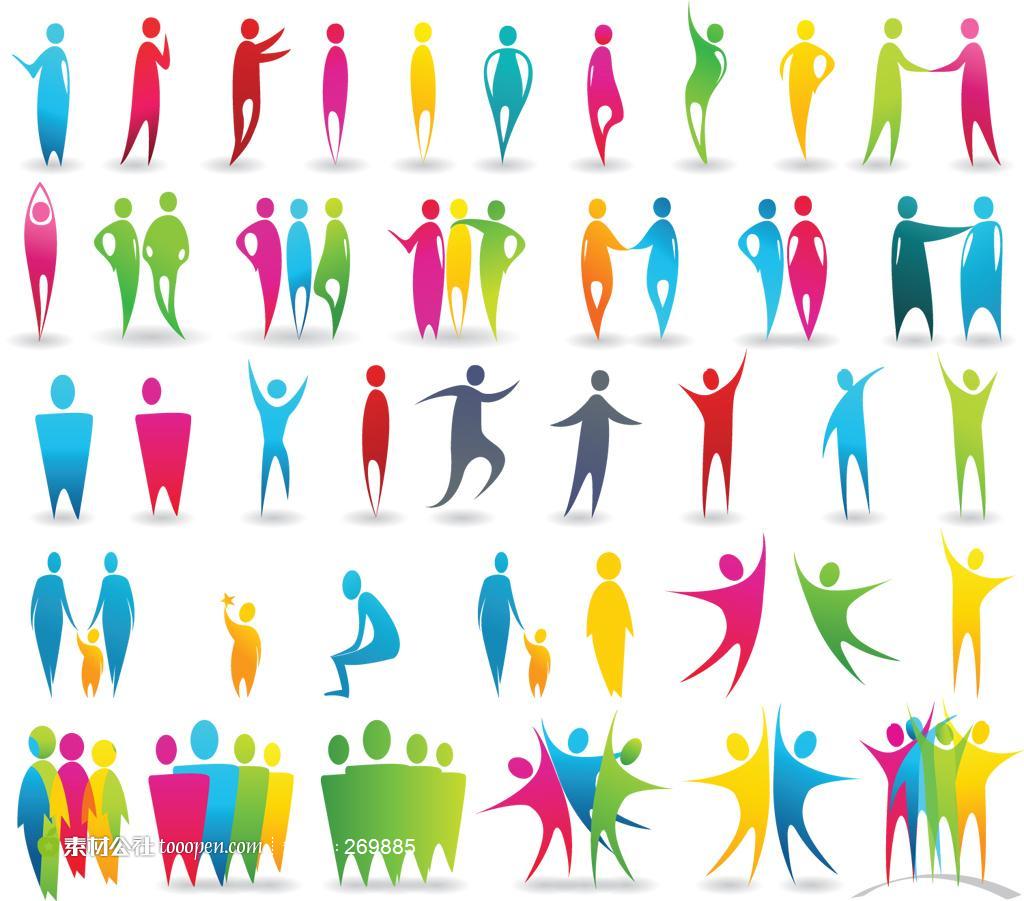 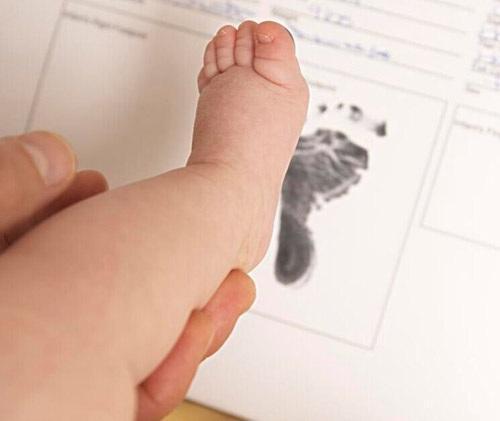 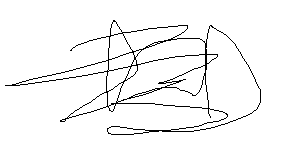 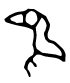 變形
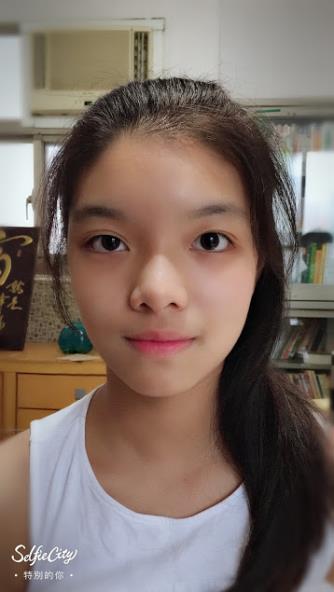 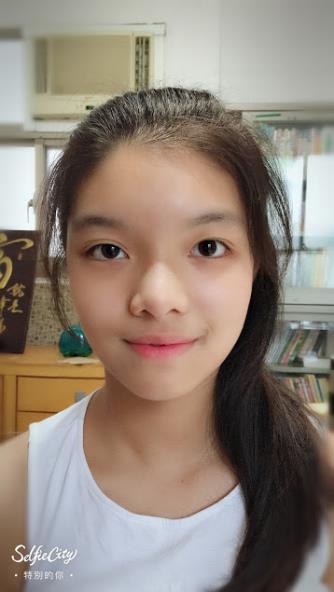 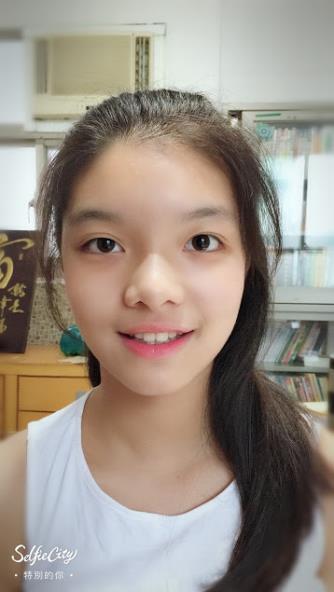 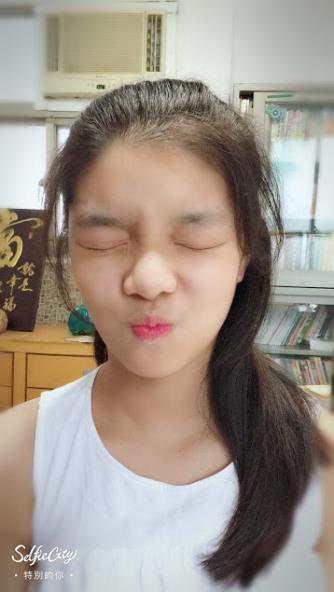 角
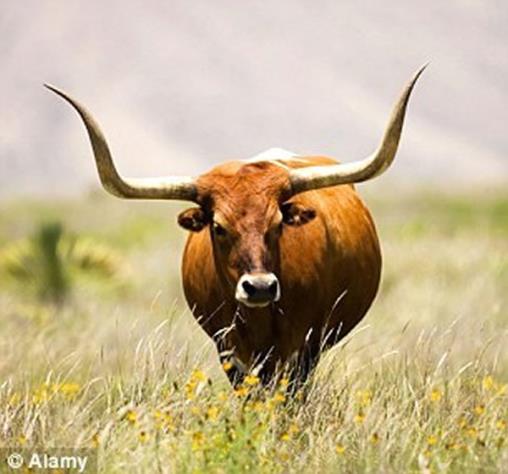 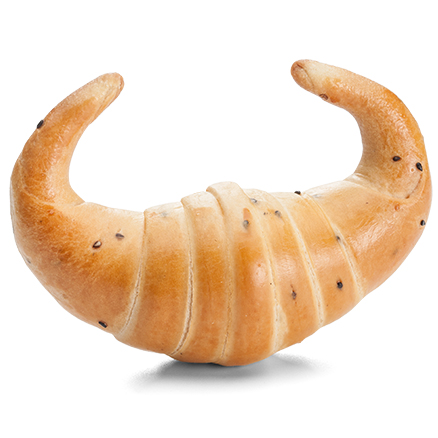 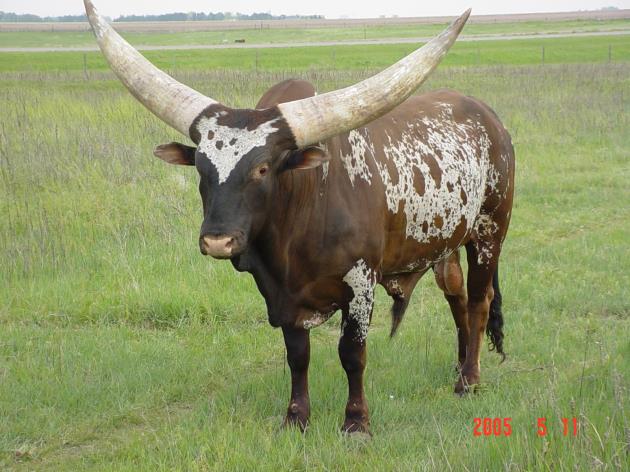 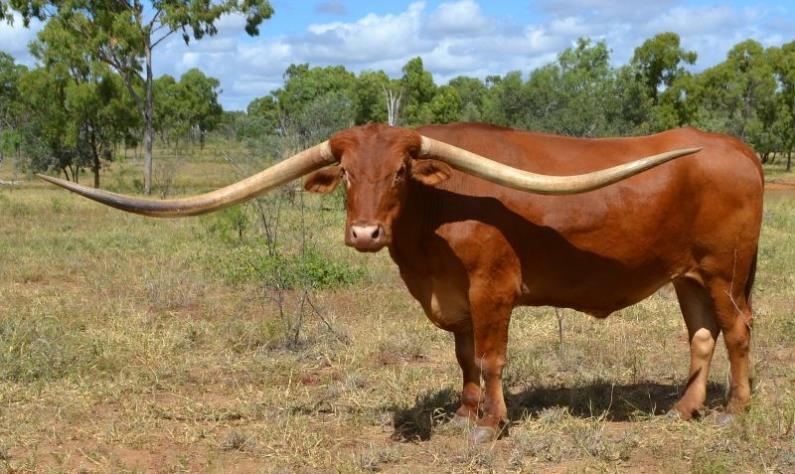 角
90度
/2
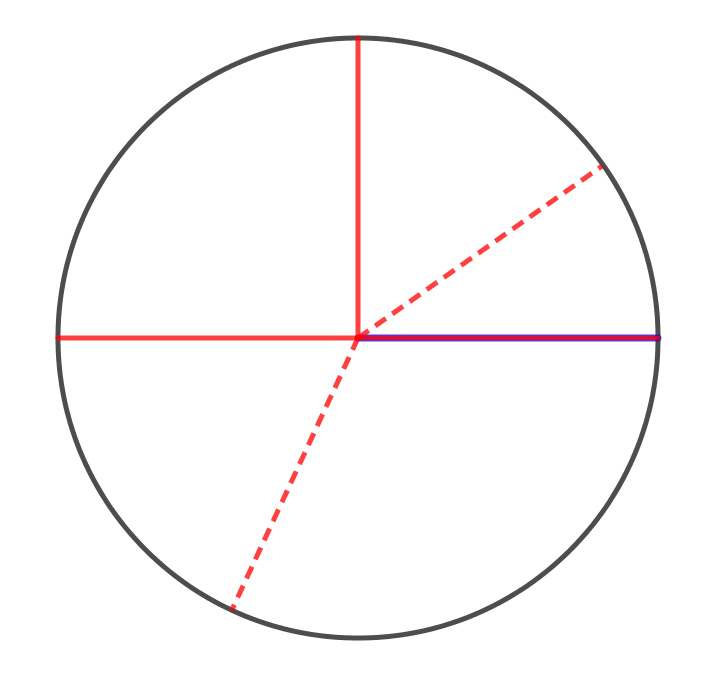 0度
(360度)
2
180度

垂直
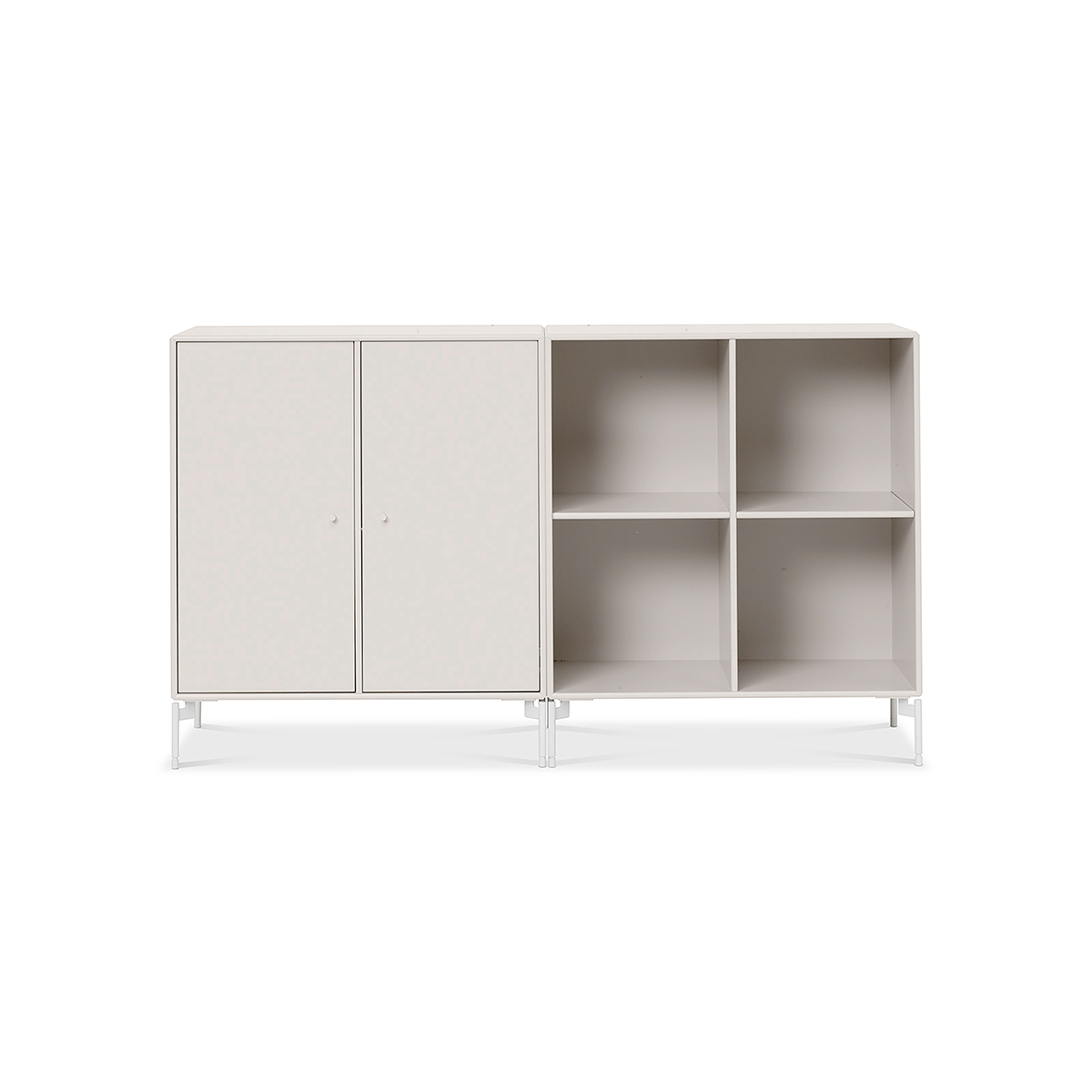 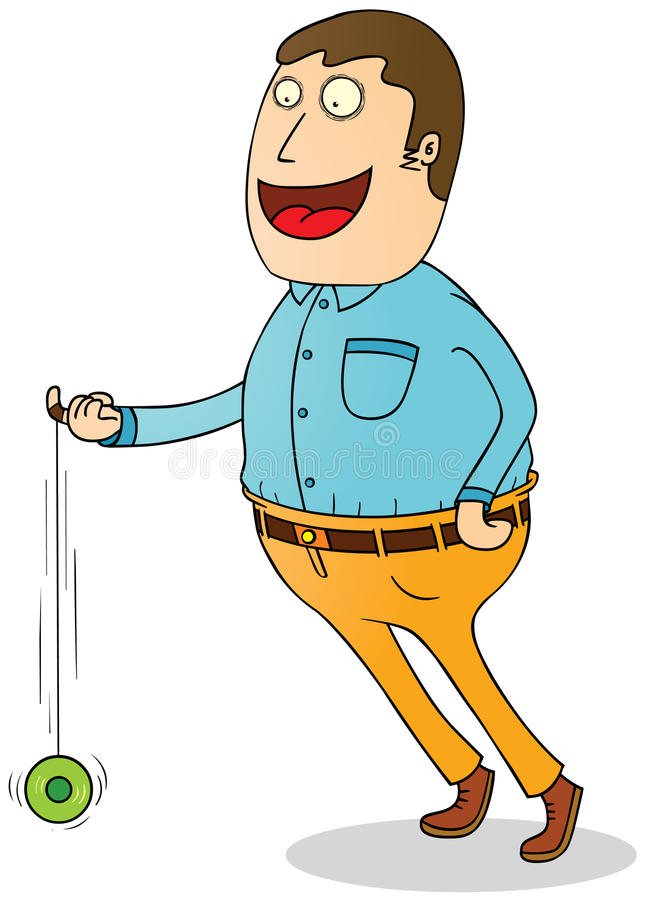 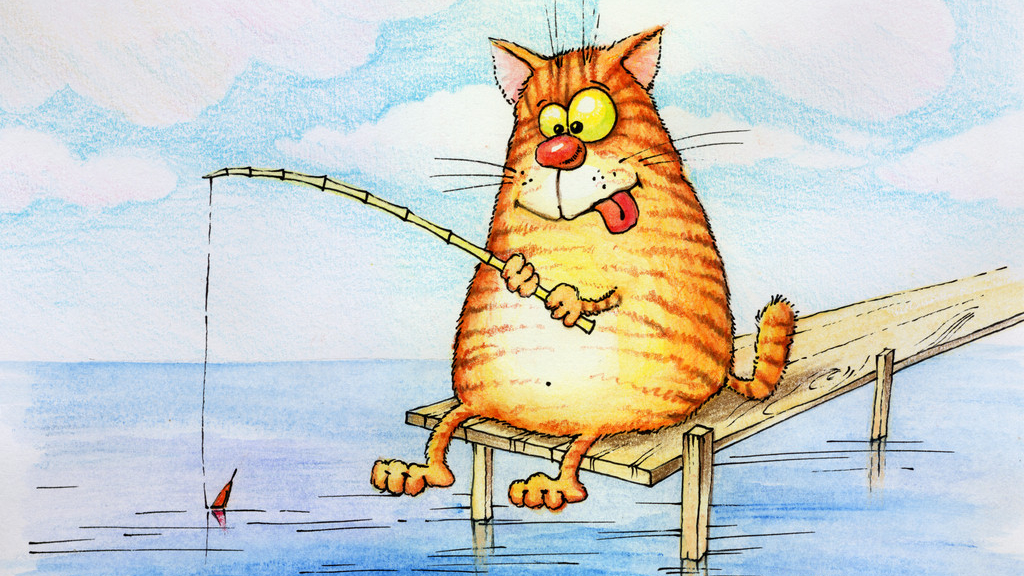 不平行！平行？
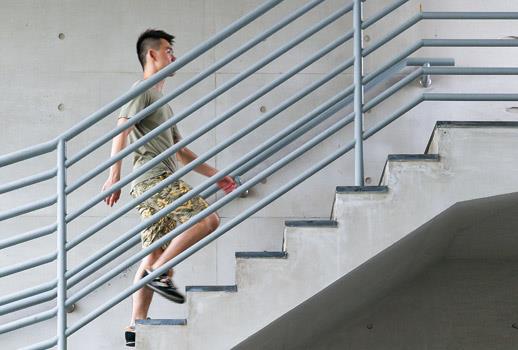 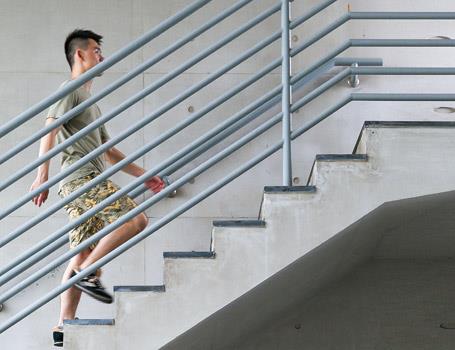 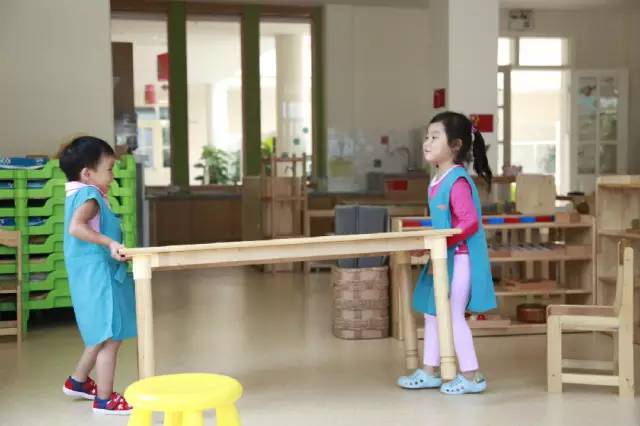 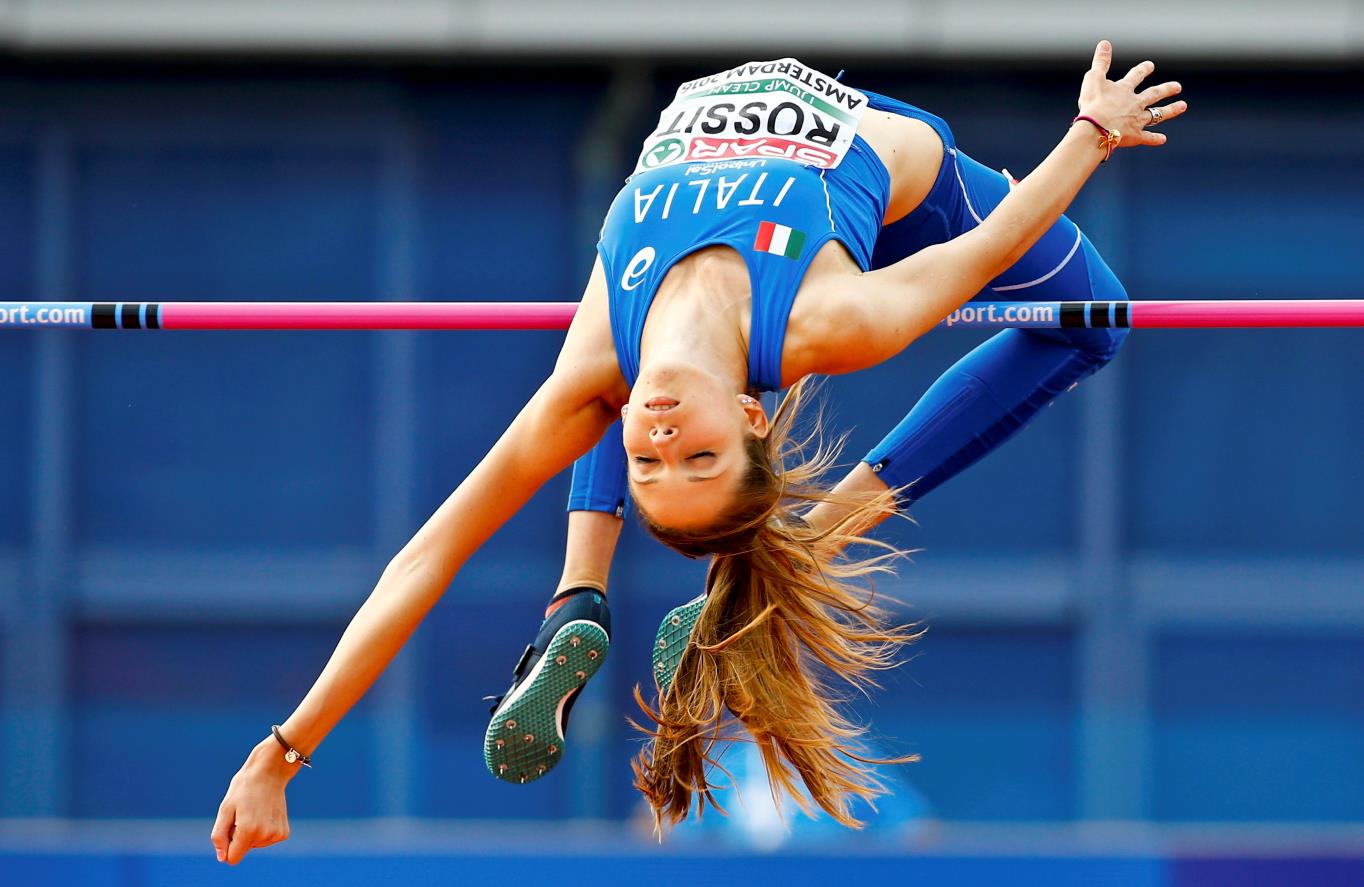 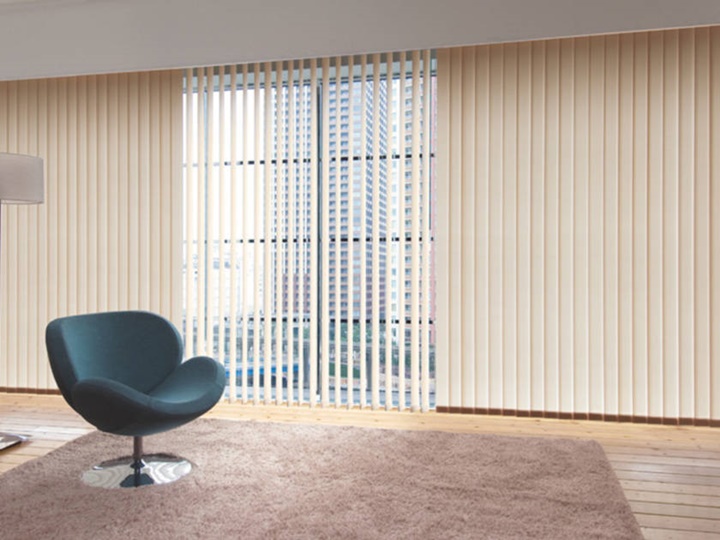 一樣高嗎？
內角、外角
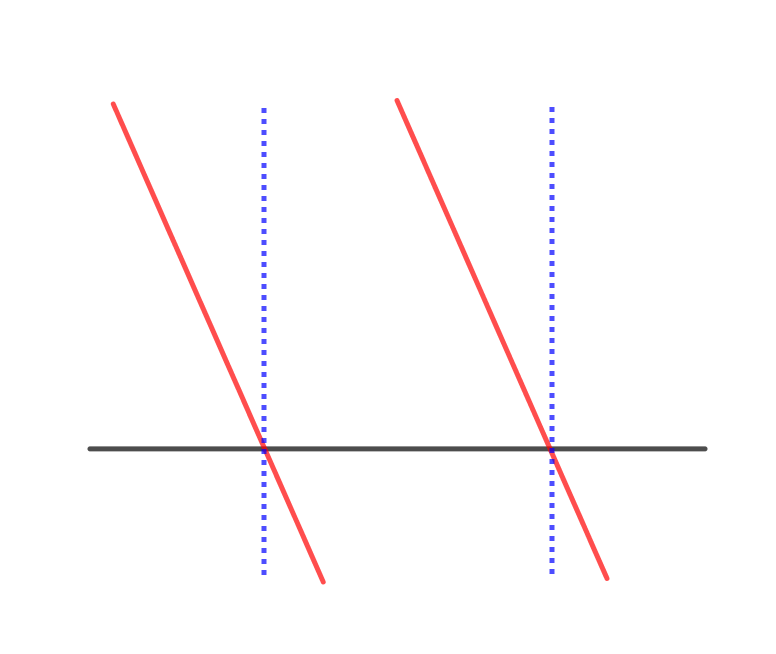 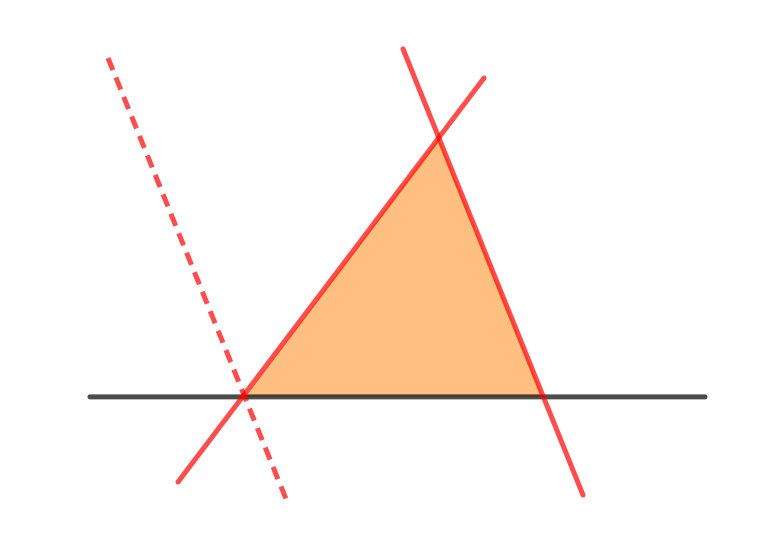 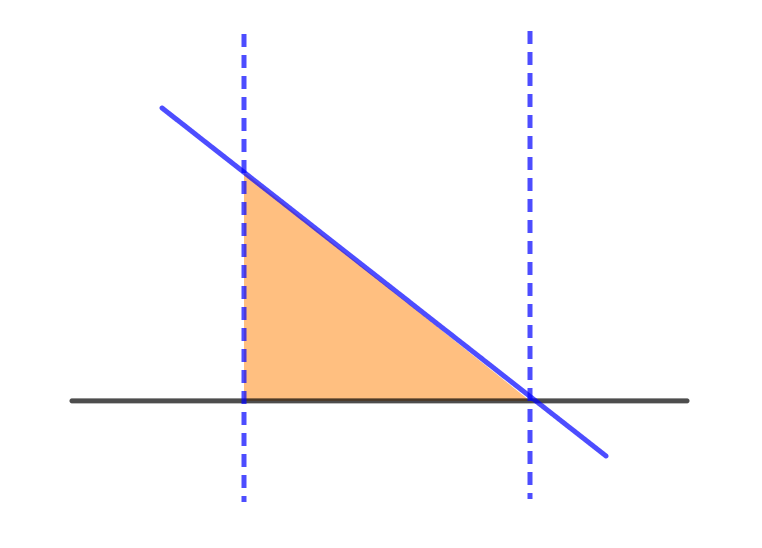 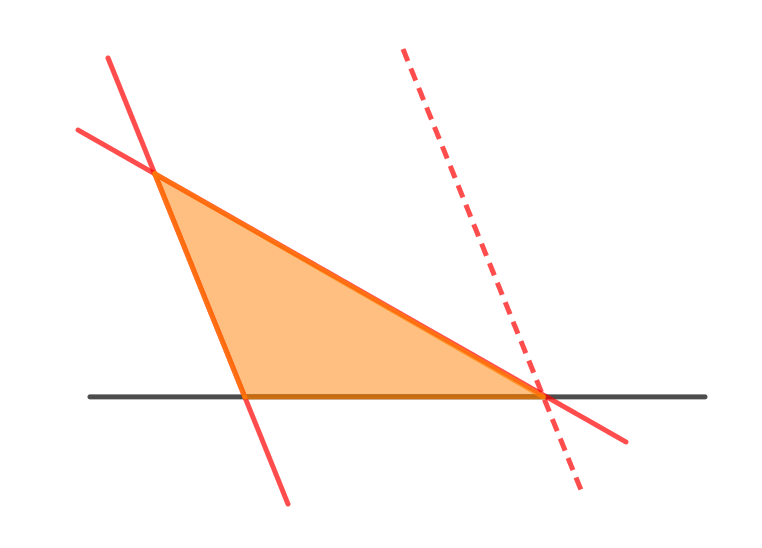 三角形內角和
球面
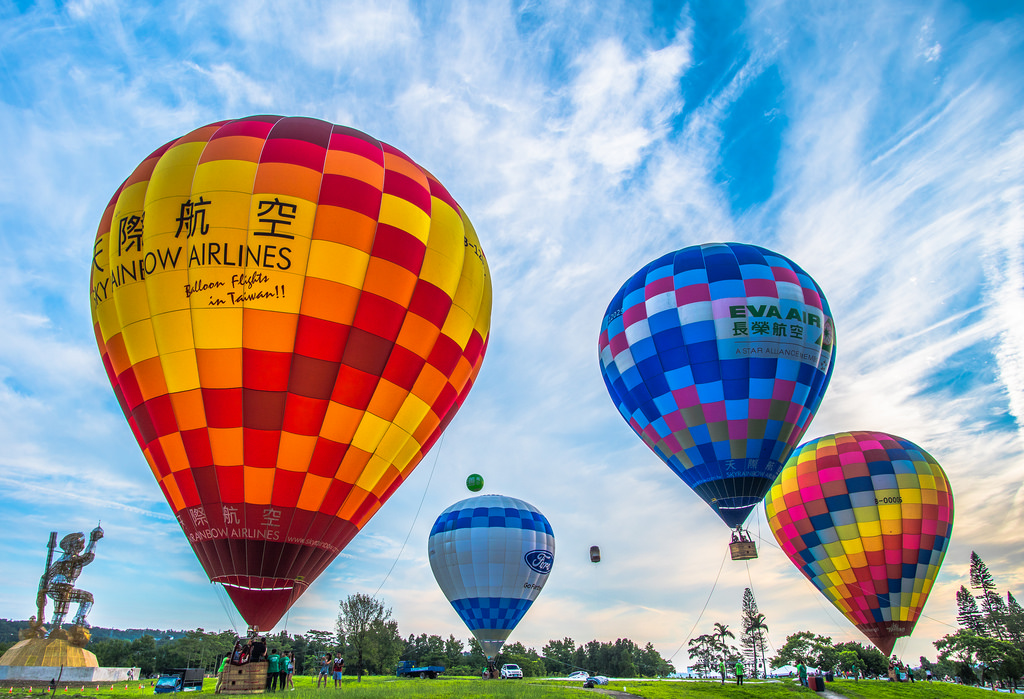 雙曲面
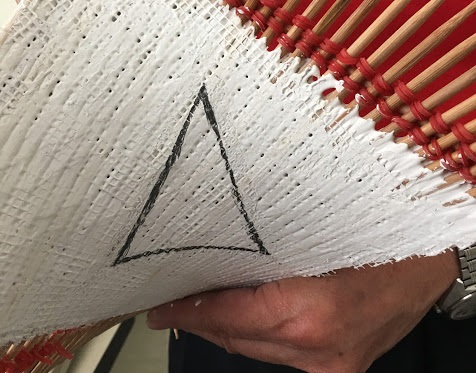 四邊形
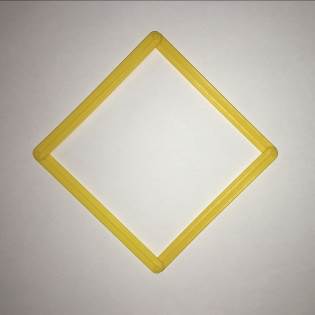 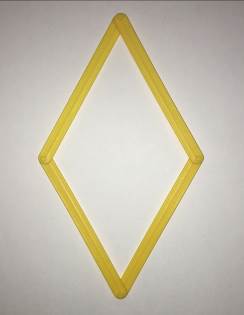 變動，固定
圓、圓周率
扇形
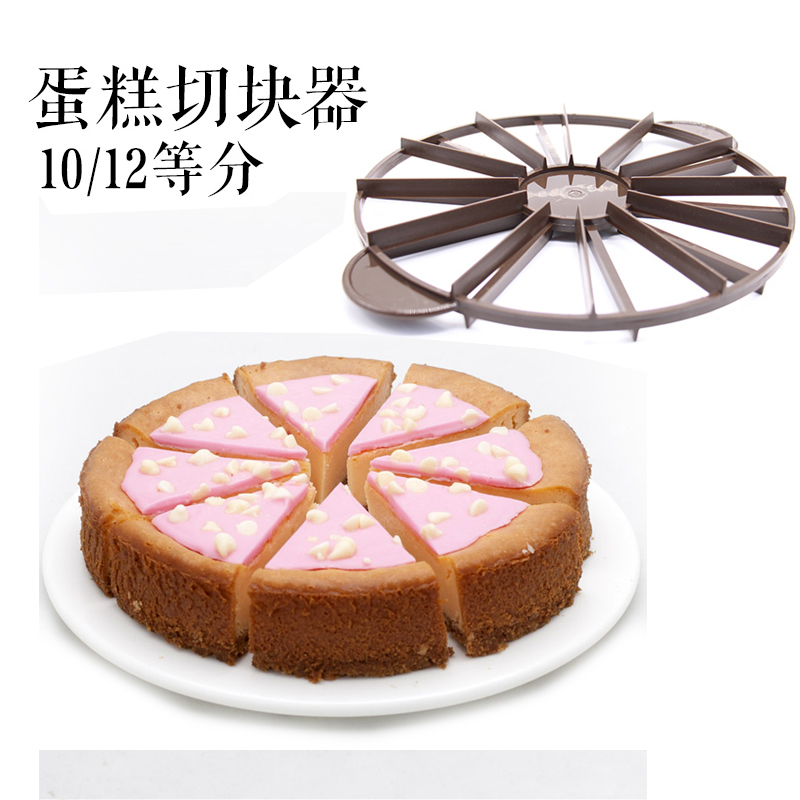 面積
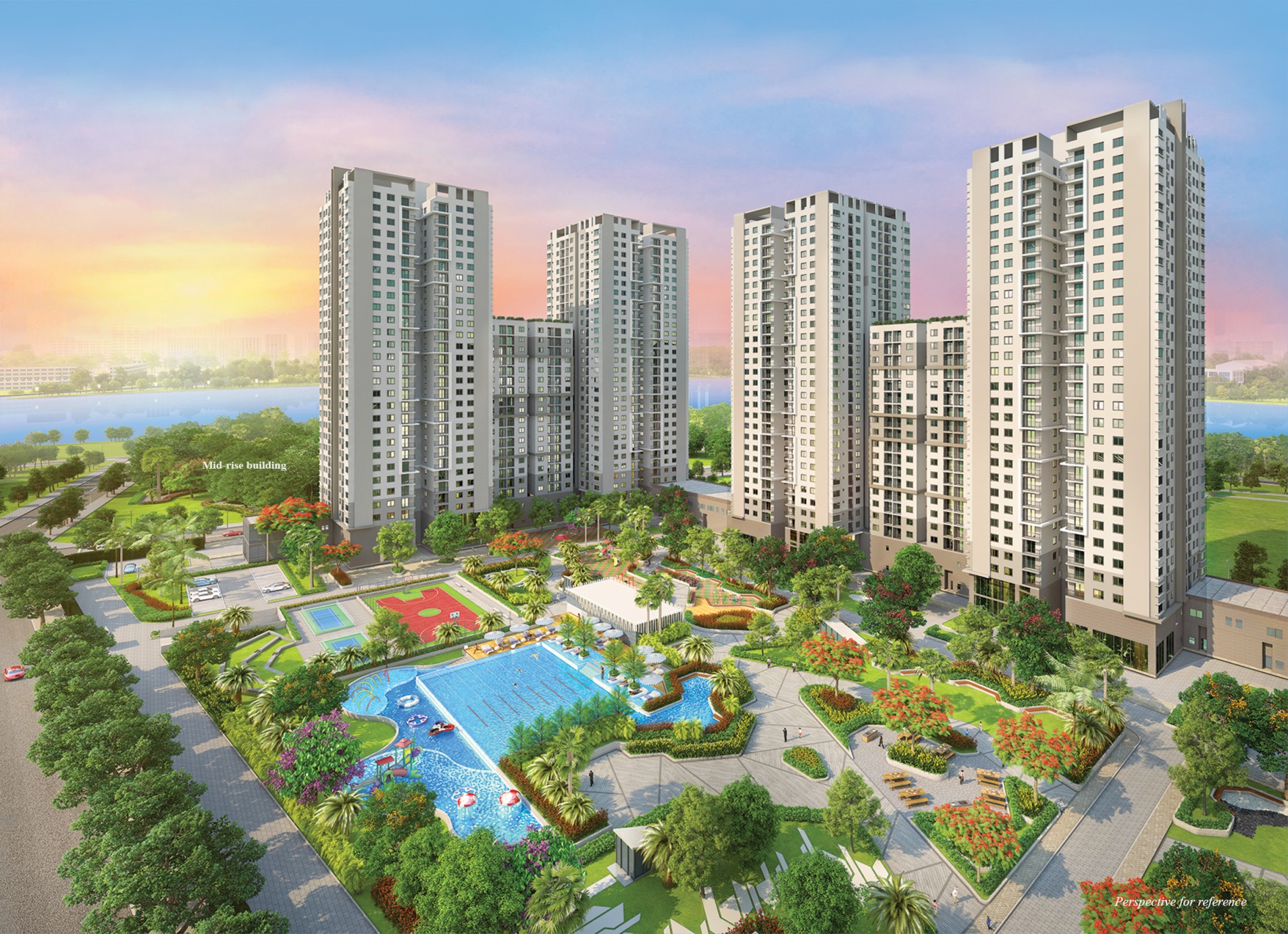 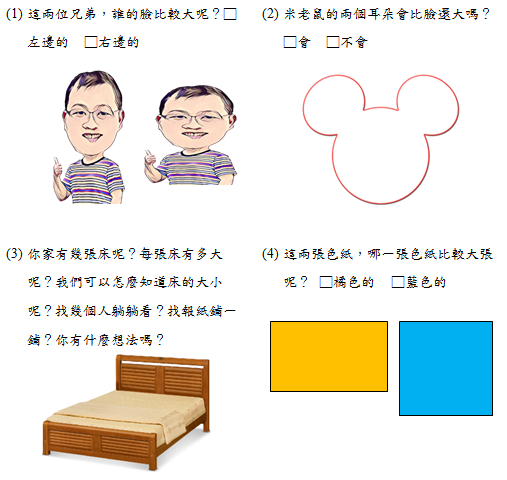 矩形面積
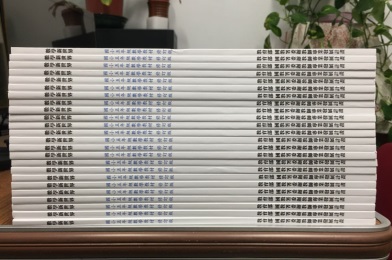 從一疊書開始
高在哪？
謝謝指教